Бюджет для граждан
На основании решения совета Затеихинского сельского поселения Пучежского муниципального района Ивановской области №1 от 23.12.2021 г «О бюджете Затеихинского сельского поселения на 2022 год и плановый период 2023 и 2024 годов»
«Бюджет для граждан» - это информационный сборник, который познакомит население поселения с основным финансовым документом.
ЧТО ТАКОЕ                                      «БЮДЖЕТ ДЛЯ ГРАЖДАН»
В сборнике в доступной форме представлено описание доходов, расходов бюджета, объемы бюджетных ассигнований, направляемых на  финансирование мероприятий в социально-культурной и других сферах жизнедеятельности поселения.
«Бюджет для граждан» нацелен на широкий круг пользователей – граждан Затеихинского сельского поселения, интересы которых в той или иной мере затронуты  бюджетом сельского поселения.
Гражданин и его участие в бюджетном процессе
Гражданин является налогоплательщиком
часть налогов, которые он уплачивает, поступает в
бюджет сельского поселения
Участие в
публичных
слушаниях по
проекту бюджета
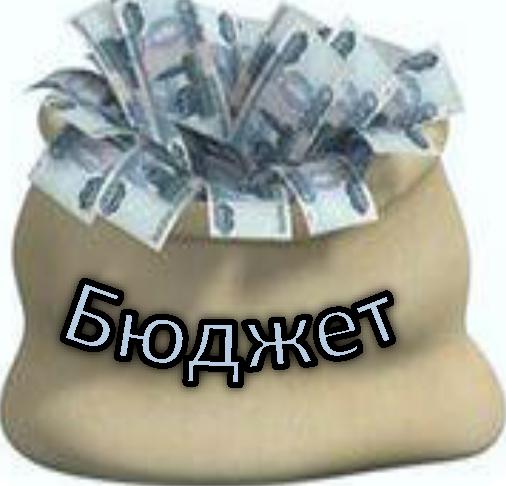 Участие в публичных
слушаниях по
исполнению бюджета
Гражданин как получатель социальных гарантий и муниципальных услуг
в учреждениях образования, культуры, физической культуры и спорта, ЖКХ и других
Основные понятия и термины
Бюджет - это форма образования и расходования денежных средств, предназначенных для финансового обеспечения задач и функций государства и местного самоуправления.
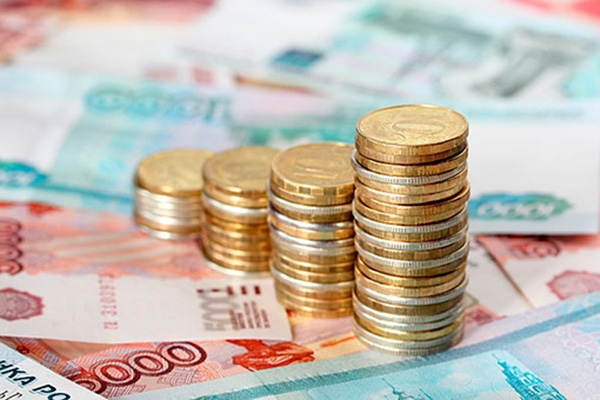 Основные понятия и термины
Поступающие в бюджет денежные средства являются доходами
Налоговые доходы (часть доходов граждан и организаций, которые они обязаны платить государству)
Безвозмездные поступления 
(средства, которые поступают в бюджет безвозмездно из других бюджетов, а также от юридических и физических лиц)
Неналоговые доходы (платежи в виде штрафов, санкций за нарушение законодательства, платежи за пользование имуществом государства, средства самообложения граждан)
Основные понятия и термины
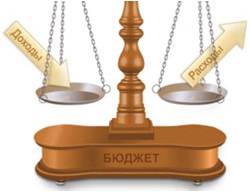 Если расходная часть бюджета превышает доходную, то бюджет формируется с
ДЕФИЦИТОМ
Превышение доходов над расходами образует положительный остаток бюджета 
ПРОФИЦИТ
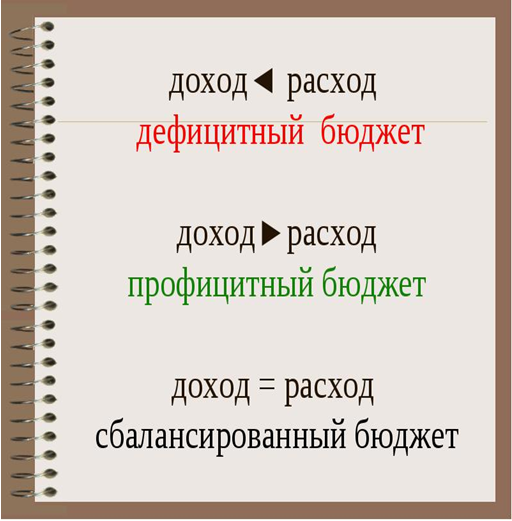 Основные характеристики бюджета  Затеихинского сельского поселения 
на 2022 – 2024 годы
Показатели
2023
руб.
2024руб.
2022
руб.
Доходы
тыс. рублей.
5 082 917,76
4 363 901,18
4 363 901,18
Расходы
тыс. рублей.
4 363 901,18
5 082 917,76
4 363 901,18
0
Дефицит(-), Профицит(+),                 тыс. рублей.
0
0
Бюджетный процесс
Представляет собой деятельность по составлению проекта бюджета, его рассмотрению, утверждению, исполнению, составлению отчета об исполнении и его утверждению.
СТАДИИ БЮДЖЕТНОГО ПРОЦЕССА
1. Разработка проекта бюджета
2. Рассмотрение проекта бюджета
3. Утверждение проекта бюджета
4. Исполнение бюджета
5. Рассмотрение и утверждение отчета об исполнении бюджета
Бюджетный год
Бюджетный период
Основания для разработки проекта бюджета
Бюджетное послание Президента Российской Федерации
Прогноз социально-экономического развития сельского поселения
Основные направления бюджетной и налоговой политики
Муниципальные программы сельского поселения
Составление проекта бюджета сельского  поселения
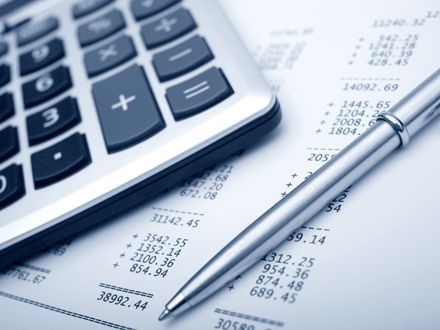 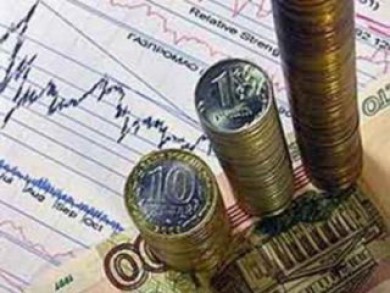 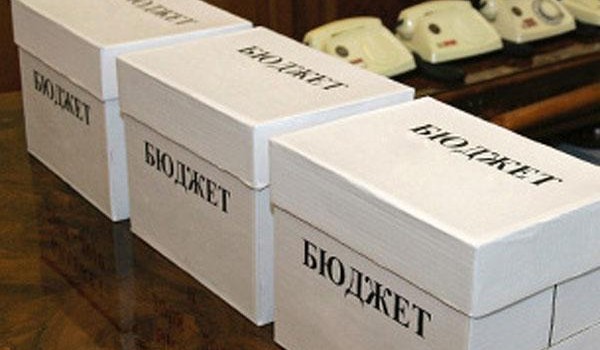 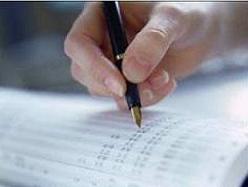 9
Основные направления бюджетной и налоговой политики
- совершенствование бюджетного процесса, что обеспечит преемственность и предсказуемость бюджетной и налоговой политики, будет способствовать повышению устойчивости бюджетной системы Затеихинского сельского поселения, повысит обоснованность планирования бюджетных расходов;- повышение эффективности бюджетных расходов путем перехода на бюджетирование, ориентированное на результат;- применение механизмов, стимулирующих к эффективному решению комплексных социально-экономических проблем поселения и повышению качества предоставляемых муниципальных услуг;- создание условий для обеспечения роста налогового потенциала Затеихинского сельского поселения на основе экономического роста, мобилизации собственных доходов с принятием мер по собираемости налогов, вовлечению недоимки в бюджет Затеихинского сельского поселения;- повышение эффективности управления муниципальной собственностью Затеихинского сельского поселения, увеличение доходов от использования муниципального имущества.
Доходы бюджета сельского поселения
Доходы бюджета сельского поселения образуются за счет налоговых и неналоговых доходов, а также за счет безвозмездных поступлений.
Доходы бюджета
Налоговые доходы – поступления в бюджет от уплаты налогов, установленных Налоговым кодексом РФ
Безвозмездные поступления - это финансовая помощь из бюджетов других уровней
Неналоговые доходы – поступления от уплаты пошлин и сборов, установленных законодательством РФ и штрафов за нарушение законодательства
Объем налоговых и неналоговых доходов бюджета Затеихинского сельского поселения на 2022 – 2024 годы
Межбюджетные трансферты
Межбюджетные трансферты (безвозмездные поступления) - это средства одного бюджета бюджетной системы РФ, перечисляемые другому бюджету бюджетной системы РФ.
Иные межбюджетные трансферты 
- бюджетные средства, предоставляемые на осуществление части полномочий по решению вопросов местного значения в соответствии с заключенными соглашениями
Дотации 
- межбюджетные трансферты, предоставляемые на безвозмездной и безвозвратной основе без установления направлений и (или) условий их использования
Субвенции 
- бюджетные средства, предоставляемые бюджету другого уровня бюджетной системы РФ на безвозмездной и безвозвратной основах на осуществление определенных целевых расходов, возникающих при выполнении полномочий РФ, переданных для осуществления органам государственной власти другого уровня бюджетной системы РФ
Объем безвозмездных поступлений в бюджет Затеихинского сельского поселения на 2022 – 2024 годы
Расходы
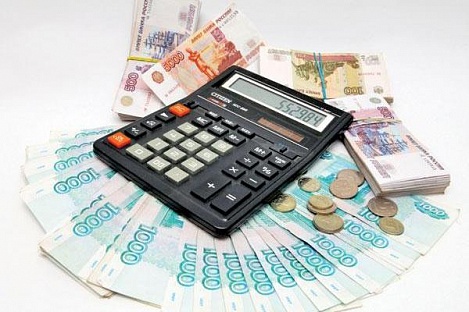 Расходы бюджета Затеихинского сельского поселения
Расходы бюджета сельского поселения – денежные средства, направляемые на финансовое обеспечение задач и функций государства и местного самоуправления.
Классификация расходов
по признакам
Экономическая классификация показывает деление расходов государства на текущие и капитальные, а также на выплату заработной платы, на материальные затраты, на приобретение товаров и услуг (категория расходов→ группы→ предметные статьи→ подстатьи)
Функциональная классификация отражает направление средств бюджета на выполнение основных функций государства (раздел→ подраздел→ целевые статьи→ виды расходов)
Ведомственная классификация расходов бюджета непосредственно связана со структурой управления, она отображает группировку юридических лиц, получающих бюджетные средства (главные распорядители средств бюджета)
Структура расходов бюджета Затеихинского сельского поселения на 2022 – 2024 годы
Бюджет Затеихинского сельского поселения формируется в рамках   муниципальных программ 
и непрограммных направлений деятельности.
В 2022 году  и планируемом периоде 2023 и 2024 годов
планируется реализация трех муниципальных программ:
Непрограммные направления расходов в 2022 году составляют 4 731 177,73 рублей или 93,8% от общего объема расходов бюджета.
Источники финансирования дефицита бюджета
Источниками финансирования дефицита бюджета поселения
бюджетные кредиты, полученные от бюджетов других уровней бюджетной системы РФ
кредиты,
 полученные от кредитных организаций
изменение остатков средств на счетах по учету средств местного бюджета
муниципальный долг,
то есть совокупность долговых обязательств муниципального образования
Бюджет Затеихинского сельского поселения на 2021 год и плановый период 2022 и 2023 годов планируется сбалансированным по доходам и расходам
Муниципальный долг Затеихинского сельского поселения
Согласно статье 9 проекта решения о бюджете Затеихинского сельского поселения на 2022 год и плановый период 2023 и 2024 годов
     МУНИЦИПАЛЬНЫЙ ДОЛГ 
Затеихинского сельского поселения
                   утвержден:
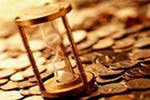 - на 2022 год в сумме 0,00 руб.;
     - на 2023 год в сумме 0,00 руб.;
     - на 2024 год в сумме 0,00 руб.
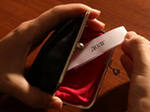 ДОЛГ
Статья 9 «Муниципальные внутренние заимствования, внутренний муниципальный долг Затеихинского сельского поселения и расходы на его обслуживание»
Обращение к жителям 
Затеихинского сельского поселения
Уважаемые жители и гости Затеихинского сельского поселения!

Обращаем Ваше внимание на то, что бюджет для граждан на 2022 год и плановый период 2023 и 2024 годов составлен по решению «О бюджете Затеихинского сельского поселения на 2022 год и плановый период 2023 и 2024 годов» и носит ознакомительный и осведомительный характер. 
С решением Совета Затеихинского сельского поселения «О бюджете Затеихинского сельского поселения на 2022 год и плановый период 2023 и 2024 годов», а так же с последующими внесенными изменениями в данное решение, можно ознакомится на официальном сайте Администрации Затеихинского сельского поселения (http://adm-zateikhinskogo.ru/)
Материалы подготовленыадминистрацией Затеихинского сельского поселенияКонтактная информация:Адрес: Ивановская область, Пучежский район, д.Затеиха, ул. Лухская, д.21АТел.: 8 (49345) 2-53-22Факс: 8 (49345) 2-53-34Адрес электронной почты: zateihA@IVREG.ruСайт: http://adm-zateikhinskogo.ru/
Спасибо 
за внимание!!!